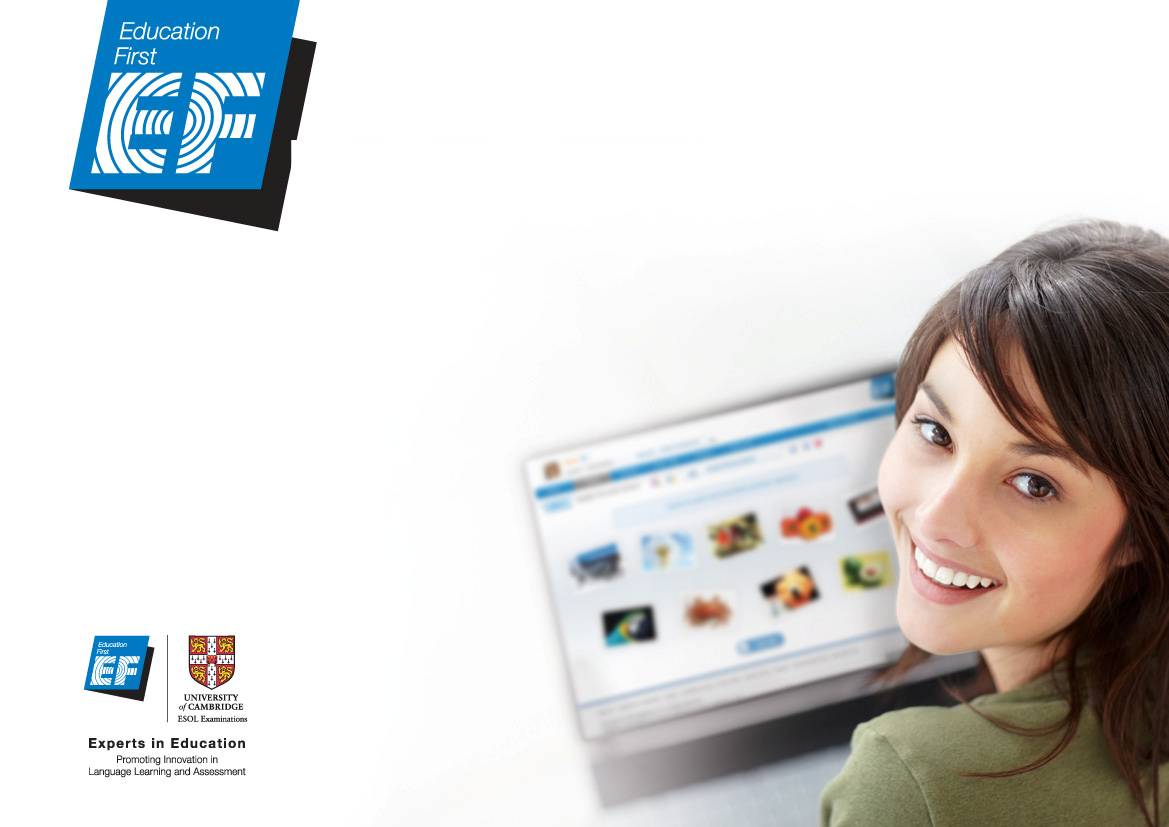 Правительственная программа «Английский язык для Республики Татарстан»
Главная цель  программы - повысить уровень языковой компетентности граждан РТ; «Татарстан должен говорить по-английски!» Р.Н. МиннихановИнициаторы проекта  - Правительство РТ, МОиН РТ;
Советский район г. Казани
Зачисленных учащихся: 161
Активно работают:           144
Средний показатель времени обучения каждого студента 28,2 часа в месяц, 8 часов из них - на разговорные уроки.
Всего пройденных уроков: до 28.11.2011г. - 64187
Всего посещённых разговорных уроков за три месяца: 560
Разделы основного курса:
Лучшими студентами являются:
Галина Токарева, руководительРМО, школа №58
Вероника Заморий, школа №84
Марина Краснова школа №84
Лейла Латыпова, школа №124
Элеонора Кузнецова, школа №169
Венера Нигматуллина, школа №167
Наиля Гафиатуллина, школа №167
Ольга Бердинская, лицей №121
Самое большое количество выполненных заданий:
Лилия Имамова – 1478, гимназия №8
Елена Зуева – 1462, гимназия №11
Гульнара Хабибуллина – 1389, школа №171
Венера Нигматуллина – 1331,школа №167
Лилия Маннапова – 1319. гимназия №125
Галина Токарева – 1243, школа №58
Светлана Валишина – 1242. лицей №121
Екатерина Павлова – 1101, лицей №121
Элеонора Кузнецова – 1086, школа №169
Разговорные уроки посетили:
Наиля Гафиатуллина –70ч. 
Венера Нигматуллина – 33ч., Лилия Хакимзянова – 21 ч.. Школа №167
Галина Токарева  - 26ч.. Школа №58; Майсара Коровина – 38. Школа №161; Вероника Заморий – 31ч., Ирина Булгакова – 13ч.,Ольга  Гаврилова  - 10ч., Алла Рыжкова – 8ч.школа №84;
      Елена Титова  - 17ч.,Майя Садреева  - 11ч., Элеонора Кузнецова – 22ч. Школа №169;  Светлана Валишина – 10ч., Екатерина Павлова  - 8ч.,Ольга Бердинская – 28ч. Лицей №121; Лейла Латыпова – 23ч., школа №124;  Наталья Авдеева – 8ч,  Гульнара Хабибуллина – 18ч., школа №171; Ольга Мякота – 10ч. Школа №110 ; Фарида Галеева – 15ч., гимназия №126; Руфия Вафина – 11ч., школа №144;   Эльмира Халикова – 19ч.,школа №141; Зульфия Нурисламова – 17ч.школа №15;  Роза Белова  - 12,гимназия №140; Эльвира Гилязова – 19ч., школа №22
Письменные уроки. задания выполнили :
*  Галина Токарева – 26, школа №58
Юлия Хакимзянова – 17, школа №167
Лилия Маннапова – 15, гимназия№125 
Венера Нигматуллина – 15, школа
*   Лилия Имамова – 14, гимназия №8
Ляля Латыпова – 12,школа №124
Лариса Тучкова – 10, школа №124
Элеонора Кузнецова – 11, школа №169
Уважаемые учителя английского языка!
EF online school и МОиН РТ:
Решено запустить межрайонное квартальное соревнование (первая волна - декабрь 2011, январь и февраль 2012). Критерий победы - все обучающиеся района выполняют ежемесячные нормативы по разговорным классам  и числу завершенных разделов  к концу февраля 2012. Приз от EF – для всего района наушники (первое соревнование),  приз от МоиН РТ – обед с Министром Образования. Подтверждение критериев и призов на совещании 27 декабря
Всех учителей поздравляю с Новым 2012 годом!
Прошу Вас, найти время для учёбы. 
Любые проблемы с разговорными классами: обращаться в службу технической поддержки.
                                             Людмила Охолина